Universidade Aberta do SUS
Universidade Federal de Pelotas 
Departamento de Medicina SocialCurso de Especialização em  Saúde da Família - Modalidade à Distância 
Turma 8
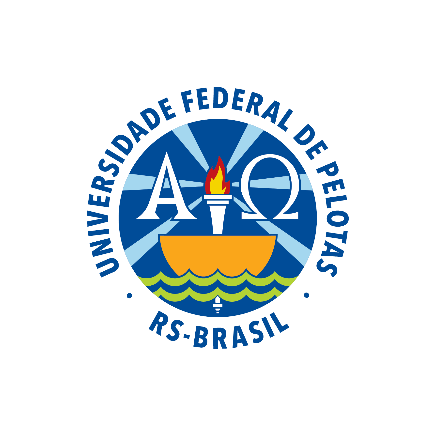 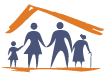 Melhoria da atenção ao programa de Pré-natal e Puerpério na UBS Zolima Garcia, Silves / AM
Especializando: Rolando Rey Cruz
Orientadora: Pâmela Ferreira Todendi
Pelotas, 2015
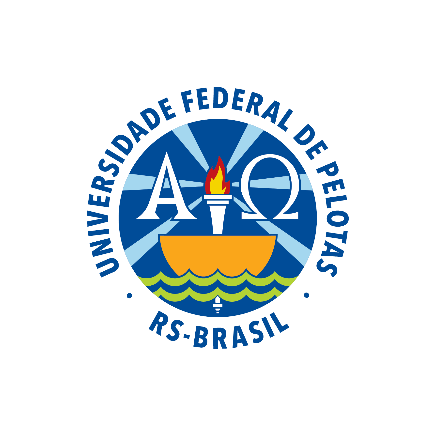 INTRODUÇÃO
O objetivo do pré-natal e pós-parto é garantir o desenvolvimento da gravidez, para alcançar o nascimento de um bebê saudável, sem qualquer impacto sobre a saúde materna e infantil
O Brasil tem registrado redução na mortalidade materna desde 1990
1990 → 140 óbitos por 100 mil nascidos vivos (NV)
2007 → declinou para 75 óbitos por 100 mil NV
Para atingir a meta do quinto Objetivo de Desenvolvimento do Milênio (ODM), o Brasil deverá apresentar RMM igual ou inferior a 35 óbitos por 100 mil NV até 2015
BRASIL, 2013
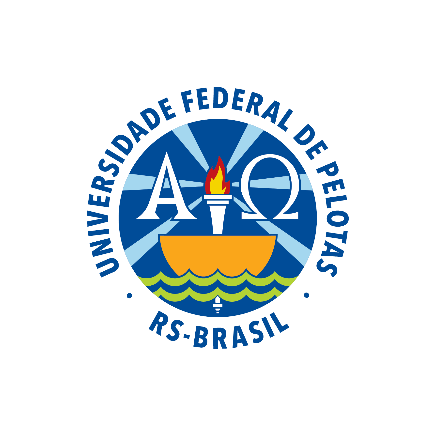 Caracterização do município
Município Silves  é uma ilha  do interior estado Amazonas. 
Pertencente a mesma região do centro amazonense e a microrregião Itacoatiara.     
Extensão territorial  374 883 hectáreas 3748,83 km²
Clima equatorial 
População total de 8.590, em nossa área de abrangência  2.706 habitantes (IBGE, 2010).  
Densidade demográfica: 2,3 habitantes/km²
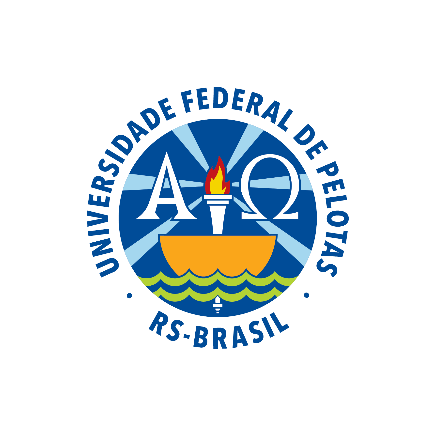 Caracterização do município
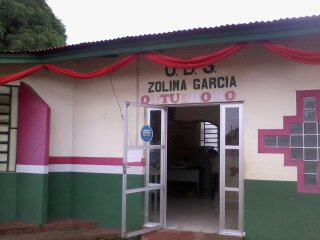 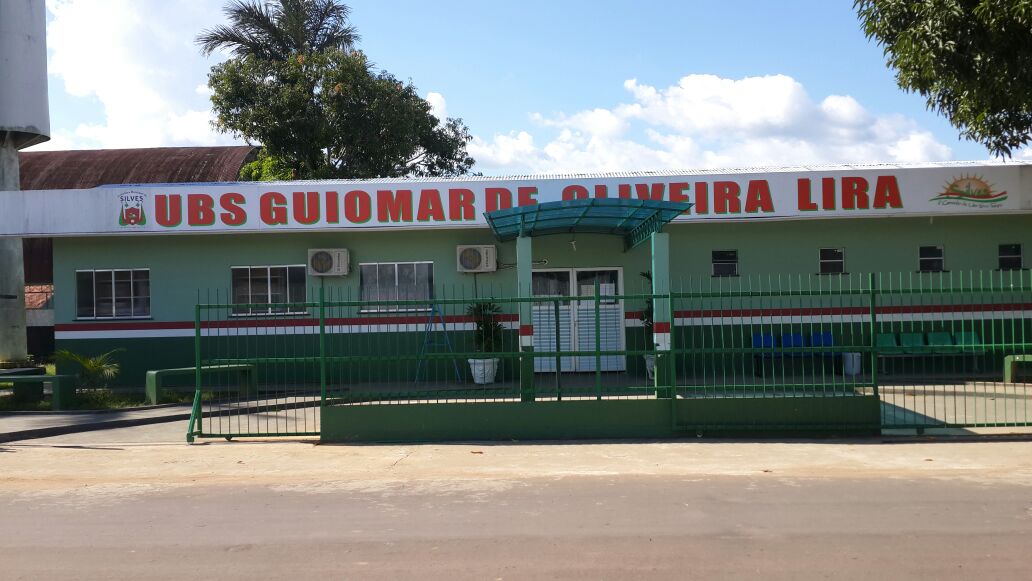 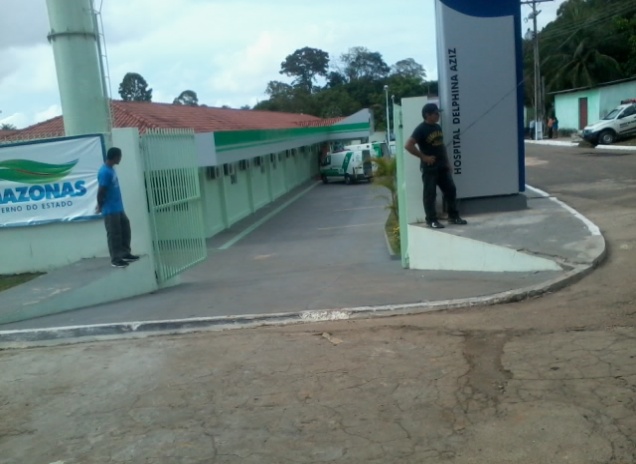 O município tem duas UBS, uma em área urbana outra na área rural. Recentemente  construída uma área urbana que tem todos os serviços centralizados em uma mesma unidade. 
Trabalham no município quatro equipes de saúde que atendem as áreas urbana, rural  e ribeirinha. 
Não tem  NASF, CEO 
Tem um hospital  novo.
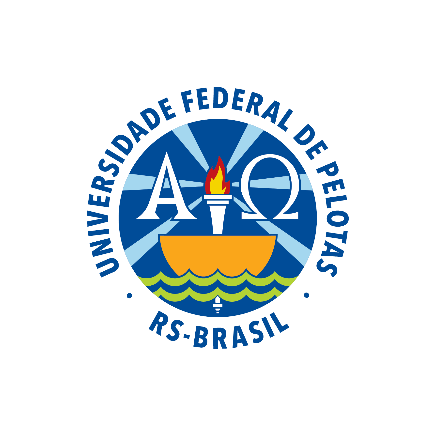 Caracterização da UBS
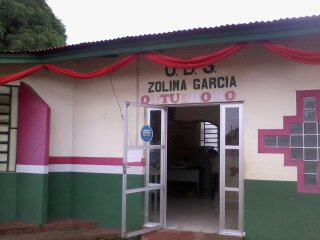 UBS → ESF
2.706 usuários da área
Mulheres 1.339 (49,4%), homens 1.367 (50,5%)
Equipe integrada por 1 médico, 1 enfermagem,  1 odontólogo , 1 técnico de enfermagem, 1 de odontologia e 5 ACS
Estrutura da unidade: recepção, sala de espera, duas consultas médicas 
duas consultas odontológicas, sala de enfermeira, sala de vacinas, sala  para pequenos procedimentos, farmácia, 5 banheiros
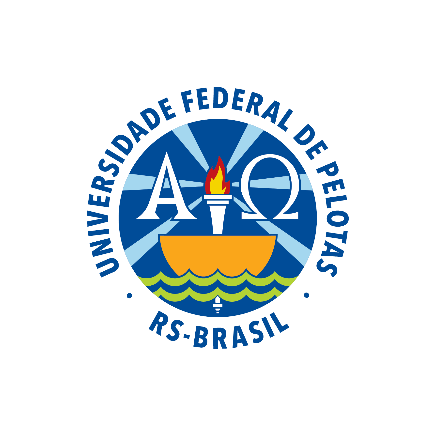 Antes da intervenção
2.706 usuários da área
886 mulheres idade fértil
Cadastradas
8 grávidas 20%
33 partos 58%
Registros não atualizados
 Não uso da ficha  espelho
 Exames clínicos e laboratoriais atrasados
 Não tem avaliação de risco 
 Pouca participação comunitária
 Não funcionava o conselho popular 

.
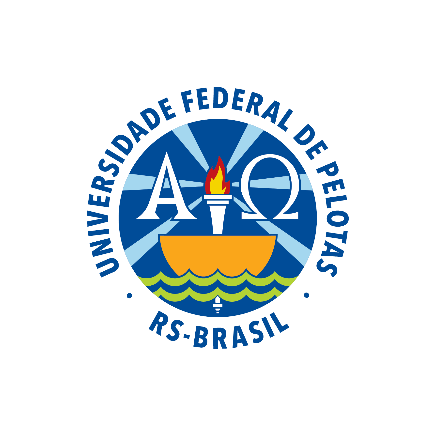 Objetivo GeralMelhoria da atenção ao programa de pré-natal e puerpério na UBS Zolima Garcia, Silves / AM
Objetivos específicos 
1 - Ampliar a cobertura da atenção ao pré-natal e puerpério.
2 - Melhorar a adesão ao pré-natal e das mães ao puerpério.
3 - Melhorar a qualidade da atenção ao pré-natal e às puérperas da Unidade de saúde.
4 - Realizar avaliação de risco.
5 - Melhorar o registro do programa de pré-natal e os registros das informações das puérperas.
6 - Promover a saúde no pré-natal e puerpério.
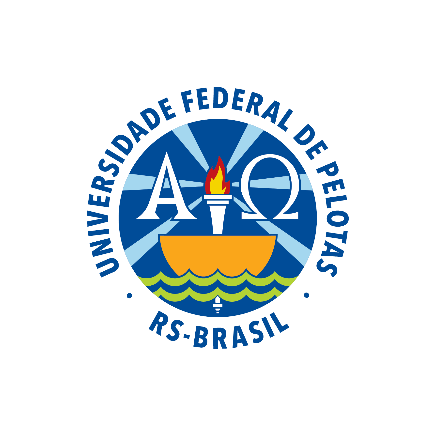 METODOLOGIA
Monitoramento e avaliação
                                          Qualificação da prática clinica
                                          Organização e gestão do serviço
                                          Engajamento público


                             


                                         
                                          Cadernos de atenção básica: Atenção 
                                          ao Pré-natal de Baixo Risco, Brasília 2013  
                                          Ficha espelho fornecida pelo curso
                                          Planilha eletrônica de coleta de dados
                                          Capacitação da equipe
			             Atualização dos registros	
                                          Revisamos os prontuários individuais
Ações
Logística
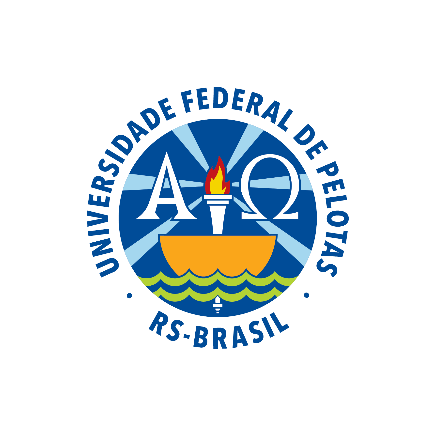 Metas
Meta de cobertura: Ampliar a cobertura da atenção ao pré-natal e puerpério
Meta 1: Aumentar a cobertura do programa pré-natal de 20% para 60%.
Meta 2: Aumentar consulta puerperal antes dos 42 dias após o parto de 58% para 80% das puérperas.
Metas de qualidade: 100%
Resultados
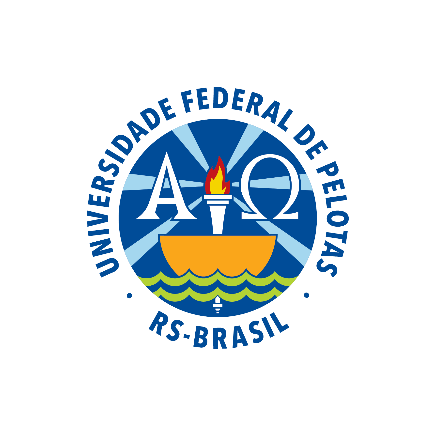 Objetivo 1: Ampliar a cobertura de pré-natal
Meta 1.1: Cadastrar 60% das grávidas  da área de abrangência
Figura 1- Proporção de gestantes cadastradas no Programa de Pré-natal na UBS da Família Zolima Garcia, Silve / AM.
Fonte: Planilha de coleta de dados de pré-natal da UNASUS/UFPEL.
Objetivo 2: Melhorar a qualidade da atenção ao pré-natal e puerpério realizado na Unidade.

Meta 2.1. Garantir a 100% das gestantes o ingresso no Programa de Pré-Natal no primeiro trimestre de gestação
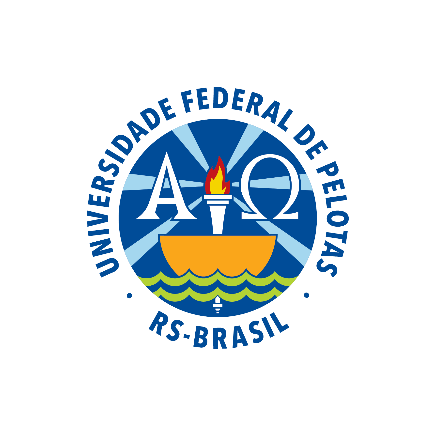 Figura 2 - Proporção de gestantes com ingresso no primeiro trimestre de gestação na UBS da Família Zolima Garcia, Silves / AM.
Fonte: Planilha de coleta de dados de pré-natal da UNASUS/UFPEL
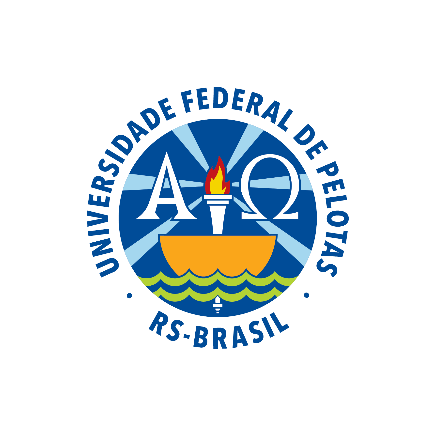 Objetivo 2:  Melhorar a qualidade da atenção ao pré-natal e puerpério realizado na Unidade.Meta: 2.2. Realizar pelo menos um exame ginecológico por trimestre em 100% das gestantes.
Figura 3 - Proporção de gestantes com pelo menos um exame ginecológico por trimestre na UBS da Família Zolima Garcia, Silves / AM.
Fonte: Planilha de coleta de dados de pré-natal da UNASUS/UFPEL
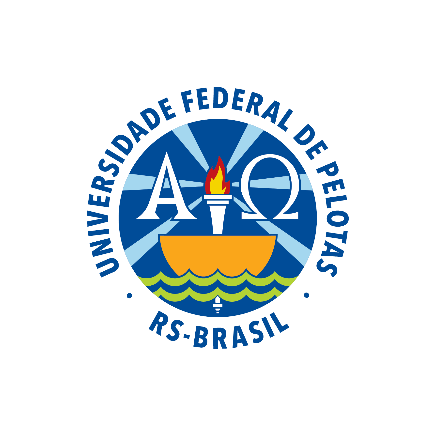 Objetivo 2:  Melhorar a qualidade da atenção ao pré-natal e puerpério realizado na Unidade.
Meta: 2.3. Realizar pelo menos um exame de mamas em 100% das gestantes. 
Meta: 2.4. Garantir a 100% das gestantes a solicitação de exames laboratoriais de acordo com protocolo.
Meta: 2.5. Garantir a 100% das gestantes a prescrição de sulfato ferroso e ácido fólico conforme protocolo.
Meta: 2.6. Garantir que 100% das gestantes estejam com vacina antitetânica em dia.
Meta: 2.7. Garantir que 100% das gestantes estejam com vacina contra hepatite B em dia.
Meta: 2.8. Realizar avaliação da necessidade de atendimento odontológico em 100% das gestantes durante o pré-natal.
Meta: 2.9. Garantir a primeira consulta odontológica programática para 100% das gestantes cadastradas.
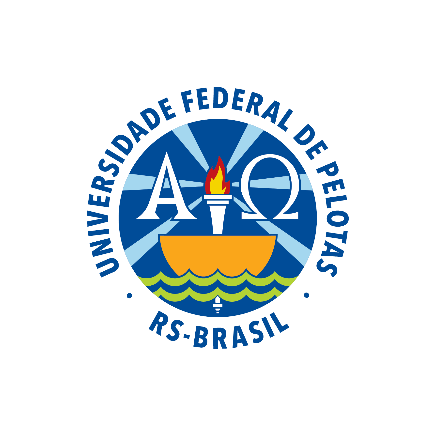 Objetivo 2:  Melhorar a qualidade da atenção ao pré-natal e puerpério realizado na Unidade.
Meta: 2.3. Realizar pelo menos um exame de mamas em 100% das gestantes. 
Meta: 2.4. Garantir a 100% das gestantes a solicitação de exames laboratoriais de acordo com protocolo.
Meta: 2.5. Garantir a 100% das gestantes a prescrição de sulfato ferroso e ácido fólico conforme protocolo.
Meta: 2.6. Garantir que 100% das gestantes estejam com vacina antitetânica em dia.
Meta: 2.7. Garantir que 100% das gestantes estejam com vacina contra hepatite B em dia.
Meta: 2.8. Realizar avaliação da necessidade de atendimento odontológico em 100% das gestantes durante o pré-natal.
Meta: 2.9. Garantir a primeira consulta odontológica programática para 100% das gestantes cadastradas.
Metas atingiram 100% durante os 3 meses de intervenção
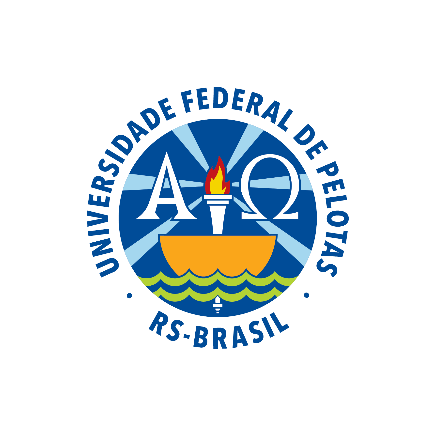 Objetivo 3. Melhorar a adesão ao pré-natal
Meta: 3.1. Realizar busca ativa de 100% das gestantes faltosas às consultas de pré-natal. 

Objetivo 4. Melhorar o registro do programa de pré-natal. 
 Meta: 4.1. Manter registro na ficha de acompanhamento/espelho de pré-natal em 100% das gestantes. 

Objetivo 5. Realizar avaliação de risco.
Meta: 5.1. Avaliar risco gestacional em 100% das gestantes
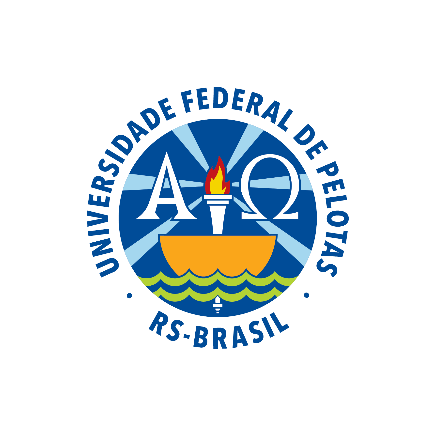 Objetivo 3. Melhorar a adesão ao pré-natal
Meta: 3.1. Realizar busca ativa de 100% das gestantes faltosas às consultas de pré-natal. 

Objetivo 4. Melhorar o registro do programa de pré-natal. 
 Meta: 4.1. Manter registro na ficha de acompanhamento/espelho de pré-natal em 100% das gestantes. 

Objetivo 5. Realizar avaliação de risco.
Meta: 5.1. Avaliar risco gestacional em 100% das gestantes
Metas atingiram 100% durante os 3 meses de intervenção
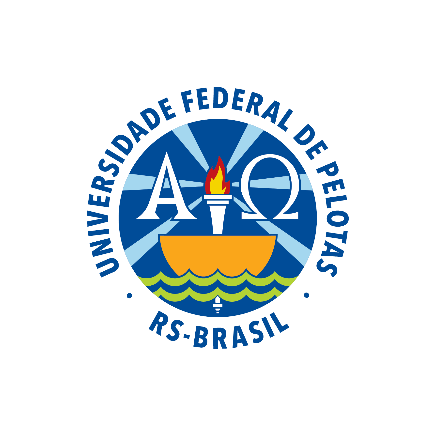 Objetivo 6. Promover a saúde no pré-natal

Meta: 6.1. Garantir a 100% das gestantes orientações nutricional durante a gestação. 
Meta: 6.2. Promover o aleitamento materno junto a 100% das gestantes
Meta: 6.3. Orientar 100% das gestantes sobre os cuidados com o recém-nascido.
Meta: 6.4. Orientar 100% das gestantes sobre anticoncepção após o parto. 
Meta: 6.5. Orientar 100% das gestantes sobre os riscos do tabagismo e do uso de álcool e drogas na gestação
Meta: 6.6. Orientar 100% das gestantes sobre higiene bucal.
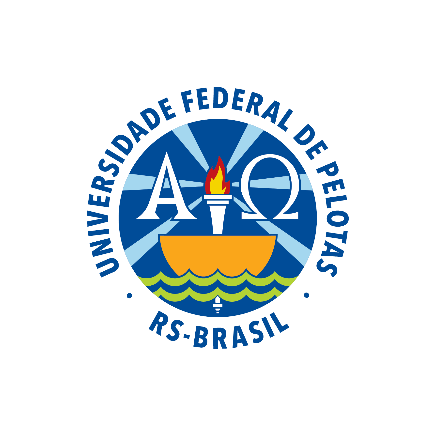 Objetivo 6. Promover a saúde no pré-natal

Meta: 6.1. Garantir a 100% das gestantes orientações nutricional durante a gestação. 
Meta: 6.2. Promover o aleitamento materno junto a 100% das gestantes
Meta: 6.3. Orientar 100% das gestantes sobre os cuidados com o recém-nascido.
Meta: 6.4. Orientar 100% das gestantes sobre anticoncepção após o parto. 
Meta: 6.5. Orientar 100% das gestantes sobre os riscos do tabagismo e do uso de álcool e drogas na gestação
Meta: 6.6. Orientar 100% das gestantes sobre higiene bucal.
Metas atingiram 100% durante os 3 meses de intervenção
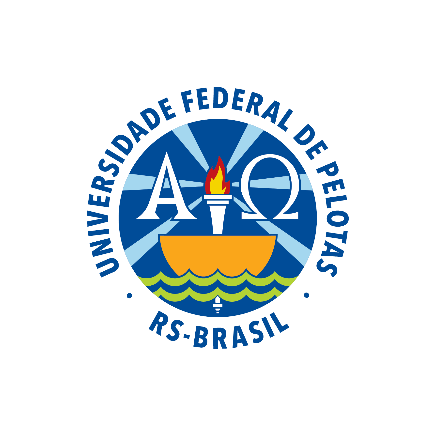 Objetivo 1. Ampliar a cobertura da atenção às puérperas.Meta: 1.1 Garantir a 100% das puérperas cadastradas no programa de Pré-Natal e Puerpério da Unidade de Saúde consulta puerperal antes dos 42 dias após o parto
Figura 4. Cobertura do programa de atenção das puerperas  na UBSF Zolima Garcia, Silves, AM.
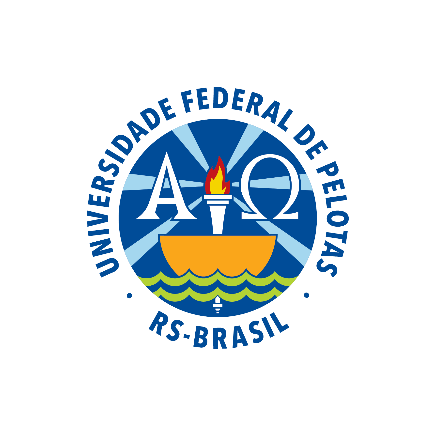 Objetivo 2. Melhorar a qualidade da atenção às puérperas na Unidade de Saúde.
Meta: 2.1. Examinar as mamas em 100% das puérperas cadastradas no Programa.
Meta 2.2. Examinar o abdome em 100% das puérperas cadastradas no Programa
Meta 2.3. Realizar exame ginecológico em 100% das puérperas cadastradas no Programa.
Meta 2.4. Avaliar o estado psíquico em 100% das puérperas cadastradas no Programa.
Meta 2.5. Avaliar intercorrências em 100% das puérperas cadastradas no Programa.
2.6. Prescrever a 100% das puérperas um dos métodos de anticoncepção.
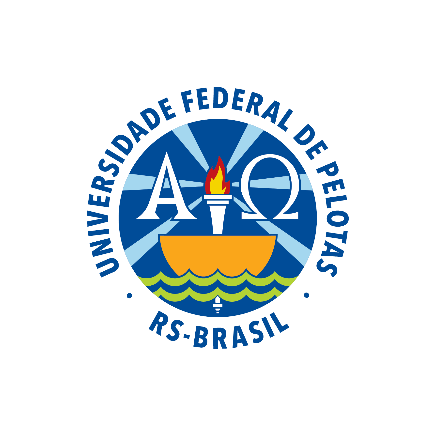 Objetivo 2. Melhorar a qualidade da atenção às puérperas na Unidade de Saúde.
Meta: 2.1. Examinar as mamas em 100% das puérperas cadastradas no Programa.
Meta 2.2. Examinar o abdome em 100% das puérperas cadastradas no Programa
Meta 2.3. Realizar exame ginecológico em 100% das puérperas cadastradas no Programa.
Meta 2.4. Avaliar o estado psíquico em 100% das puérperas cadastradas no Programa.
Meta 2.5. Avaliar intercorrências em 100% das puérperas cadastradas no Programa.
2.6. Prescrever a 100% das puérperas um dos métodos de anticoncepção.
Metas atingiram 100% durante os 3 meses de intervenção
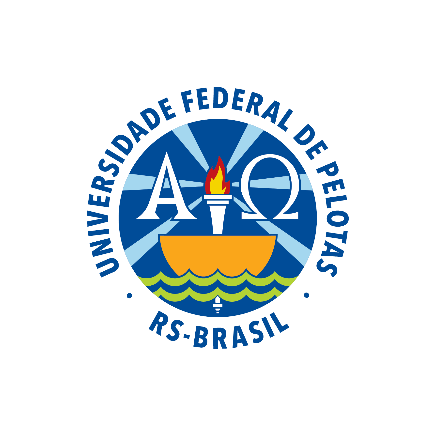 Objetivo 3. Melhorar a adesão das mães ao puerpério.
Meta: 3.1. Realizar busca ativa em 100% das puérperas que não realizaram a consulta de puerpério até 30 dias após o parto.

Objetivo 4. Melhorar o registro das informações.
Meta: 4.1. Manter registro na ficha de acompanhamento do Programa a 100% das puérperas

Objetivo 5. Promover a saúde das puérperas.
Meta: 5.1. Orientar 100% das puérperas cadastradas no Programa sobre os cuidados do recém-nascido.
Meta 5.2. Orientar 100% das puérperas cadastradas no Programa sobre aleitamento materno exclusivo.
Meta 5.3. Orientar 100% das puérperas cadastradas no Programa sobre planejamento familiar.
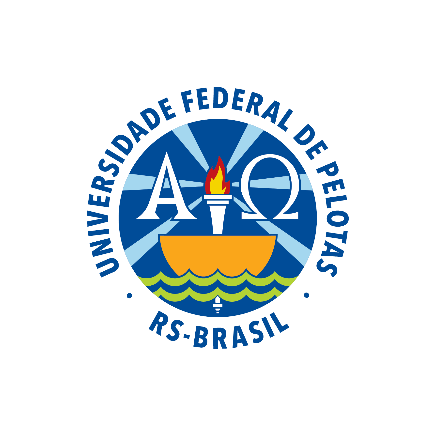 Objetivo 3. Melhorar a adesão das mães ao puerpério.
Meta: 3.1. Realizar busca ativa em 100% das puérperas que não realizaram a consulta de puerpério até 30 dias após o parto.

Objetivo 4. Melhorar o registro das informações.
Meta: 4.1. Manter registro na ficha de acompanhamento do Programa a 100% das puérperas

Objetivo 5. Promover a saúde das puérperas.
Meta: 5.1. Orientar 100% das puérperas cadastradas no Programa sobre os cuidados do recém-nascido.
Meta 5.2. Orientar 100% das puérperas cadastradas no Programa sobre aleitamento materno exclusivo.
Meta 5.3. Orientar 100% das puérperas cadastradas no Programa sobre planejamento familiar.
Metas atingiram 100% durante os 3 meses de intervenção
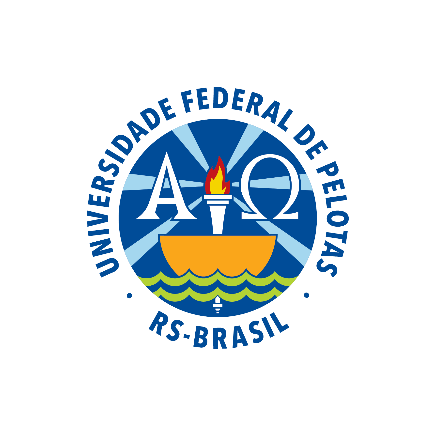 Discussão
Cobertura grávidas 77,8 %  e 100% para as puerperas
Melhoria dos registros
Capacitação da equipe
Trabalho e motivação da equipe
Organização do serviço
A intervenção está incorporada na rotina de serviços
Estender esta proposta às demais ações programáticas
Adoção estilos de vida saudável
Conseguimos melhorar a atenção e cobertura das gestantes e puérperas residentes na área de abrangência da UBS Zolima Garcia no município de Silves/AM.
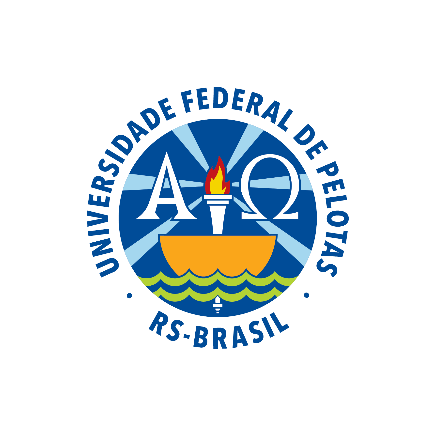 Reflexão crítica sobre processo pessoal de aprendizagem e na implementação da intervenção
Atualização de temas científicos
Conhecer os programas de atenção básica
Atualização de clínica e terapêutica
Apoio dos orientadores do curso
Conhecimento diversos nos fóruns
Ajudou a organizar o serviço
Incorporou a rotina do serviço
Capacitação da equipe
Incorporar mais a gestores
Incrementar a satisfação da comunidade
Referências
 
 
 
BRASIL. Ministério da Saúde. Secretaria de Atenção à Saúde. Departamento de Atenção Básica. Caderno de Atenção Básica; Atenção ao Pré-natal de Baixo Risco, Brasília 2013. 

IBGE. Instituto Brasileiro de Geografia e Estatística. Disponível em: <http://www.ibge.gov.br/home/>.
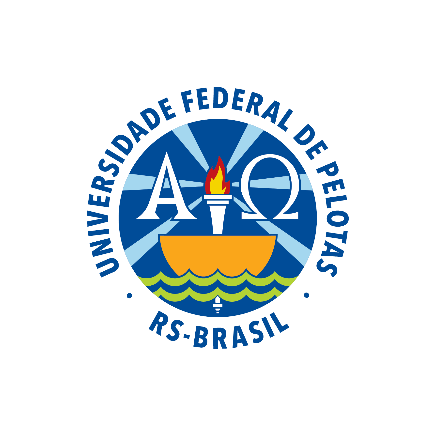 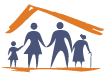 OBRIGADO
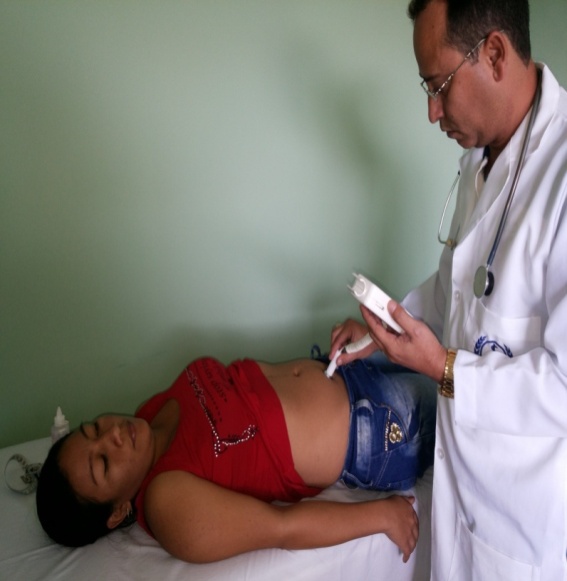 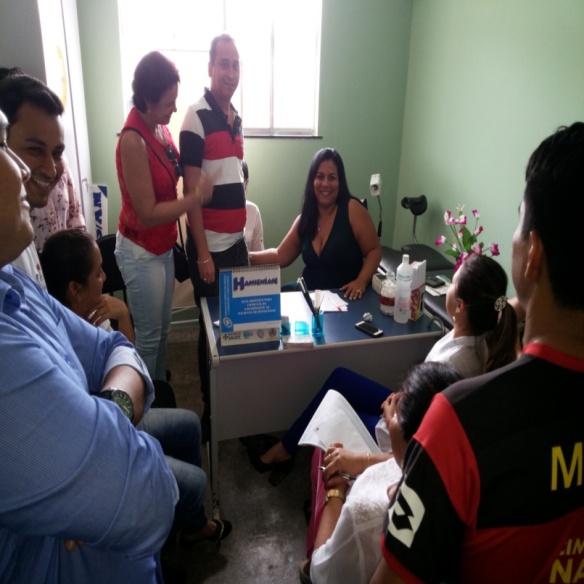 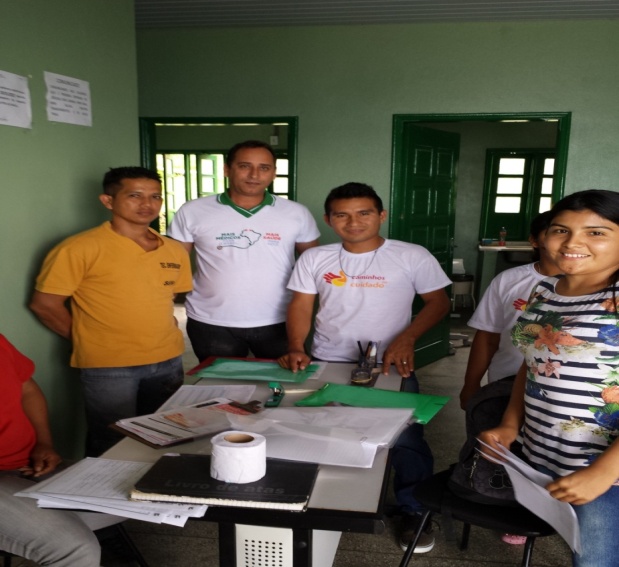 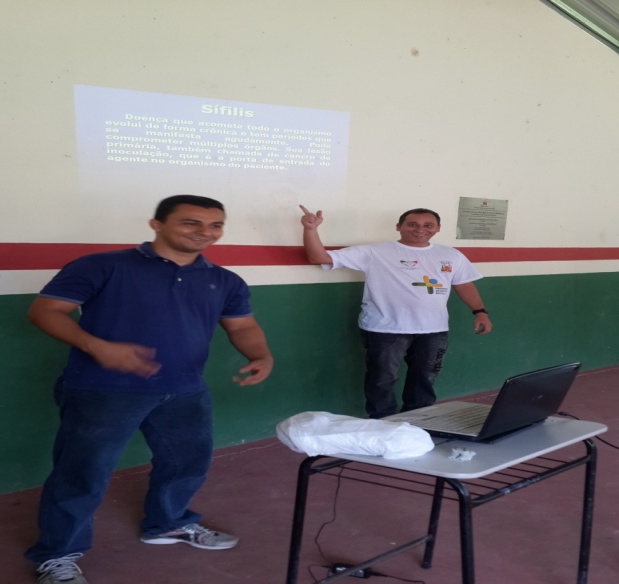 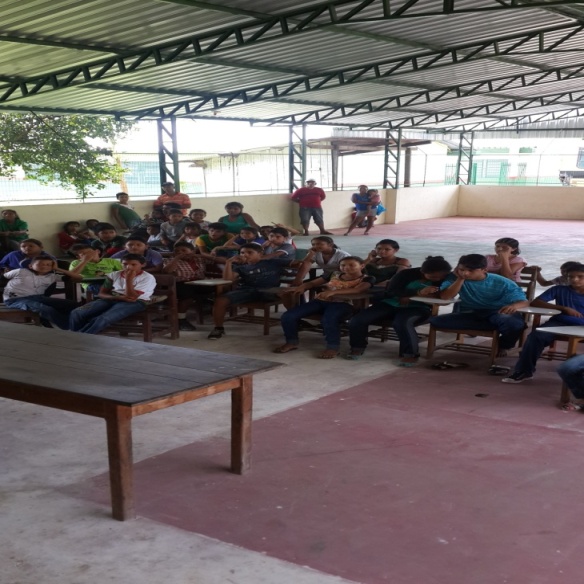